主日崇拜
2025年1月12日
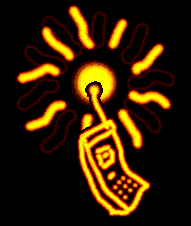 崇拜正在進行中，請關閉你的手機和傳呼機，謝謝合作。
靜默 (會眾靜坐)
宣召 (會眾起立)
詩 篇 148:1-5
1你們要讚美耶和華、從天上讚美耶和華、在高處讚美他。 2他的眾使者都要讚美他．他的諸軍都要讚美他。 3日頭月亮、你們要讚美他．放光的星宿、你們都要讚美他。 4天上的天、和天上的水、你們都要讚美他。 5願這些都讚美耶和華的名．因他一吩咐便都造成。
唱詩 一（會眾站立)
HOL#18       祢的信實廣大
祢的信實廣大
祢的信實廣大，我神我天父，
在祢永遠沒有轉動影兒；
永不改變，父神每天施憐憫，
無始無終上主，施恩不盡。
副歌：祢的信實廣大，祢的信實廣大，
清晨復清晨，更經歷新恩；
我所需用祢恩手豐富預備，
祢的信實廣大，顯在我身。

春夏秋冬四季，有栽種收成，
日月星辰時刻運轉不停；
宇宙萬物都見證造物主宰，
述說天父豐盛，信實，慈愛。
副歌：祢的信實廣大，祢的信實廣大，
清晨復清晨，更經歷新恩；
我所需用祢恩手豐富預備，
祢的信實廣大，顯在我身。

祢赦免我罪過，賜永遠安寧，
祢常與我同在，安慰引領；
求賜今天力量，明天的盼望，
從天降下恩典，福樂無窮。
副歌：你的信實廣大，你的信實廣大，
清晨復清晨，更經歷新恩；
我所需用你恩手豐富預備，
你的信實廣大，顯在我身。
公禱   （會眾站立）
主禱文
我們在天上的父，願人都尊你的名為聖。願你的國降臨，願你的旨意行在地上，如同行在天上。我們日用的飲食，今日賜給我們。免我們的債，如同我們免了人的債。不叫我們遇見試探，救我們脫離兇惡，因為國度，權柄，榮耀，全是你的，直到永遠，阿們。			
馬太福音6:9-13節
唱詩二 (會眾坐)
HOL#286       信靠耶穌真是甜美   HOL#289       靠近主
信靠耶穌真是甜美
信靠耶穌真是甜美；只要深信主恩言，
只要站在主應許上，信靠主蒙福無邊。
耶穌，耶穌，何等可靠，我的經驗屢證實。
耶穌，耶穌，寶貴耶穌，賜我恩更信靠你。

信靠耶穌何等甜美；只要信靠主寶血，
只要憑著單純信心，能洗罪污白如雪。
耶穌，耶穌，何等可靠，我的經驗屢證實。
耶穌，耶穌，寶貴耶穌，賜我恩更信靠你。
信靠耶穌真是甜美；罪污，自我，全離棄，
從主領受一切恩惠，生命，喜樂，享安息。
耶穌，耶穌，何等可靠，我的經驗屢證實。
耶穌，耶穌，寶貴耶穌，賜我恩更信靠你。

信靠耶穌何等快樂；祂是我救主，良友，
深知祂必與我同行，從今時直到永遠。
耶穌，耶穌，何等可靠，我的經驗屢證實。
耶穌，耶穌，寶貴耶穌，賜我恩更信靠你。
靠近主
主是我永遠的福分，勝過朋友與生命，
在人生孤單旅程中，我深願與主同行。
靠近主，靠近主，靠近主，靠近主，
在人生孤單旅程中，我深願與主同行。

我不求世界的享樂，也不求世界虛名，
我願受任何的勞苦，只願望與主同行。
靠近主，靠近主，靠近主，靠近主；
我願受任何的勞苦，只願望與主同行。
帶領我經黑暗幽谷，安然過海上暴風，
當天上永生門大開，願與主同進天庭。
靠近主，靠近主，靠近主，靠近主；
當天上永生門大開，願與主同進天庭
歡迎與報告 (會眾坐)
1.  歡迎新來的朋友! 歡迎弟兄姊妹及朋友來參加我們的主日崇拜。
2.  我們還在為2025年4月14日至4月18日舉辦的花城工作營 尋找2位成人志願者，願意擔任工地、機構、人行道俱 樂部或運動所領袖。如有問題請聯係Grace陳姐妹。
3.  福音使團今日在母堂下午1點30分有聚会。主題为：“ 傳福音的三步曲”。學習更多傳福音的工具。相同課程 於下主日在西區 1月19日下午2點開始。請預留時間參 加。
4.  今年的中國新年慶祝活動將於 2 月 1 日禮拜六下午 3 點至 7 點在母堂舉行。我們鼓勵大家都利用這個機會 邀請新朋友參加這次慶祝活動。
5.  紐約上州生命沖擊營（原福音營）將于3月21日至3月 23日爲18歲以上講普通話的人舉辦。生命沖擊營是一 個以體驗方式分享並學習福音的營會。現已開始報名 ！在前廳的海報上有鏈接。欲了解更多信息，請參閱 前廳海報或聯系陳定立牧師。
牧禱 (會眾坐)
讀經 (會眾起立)
約 翰 福 音 15:1-5
1我是真葡萄樹、我父是栽培的人。 2凡屬我不結果子的枝子、他就剪去．凡結果子的、他就修理乾淨、使枝子結果子更多。 3現在你們因我講給你們的道、已經乾淨了。 4你們要常在我裏面、我也常在你們裏面。枝子若不常在葡萄樹上、自己就不能結果子．你們若不常在我裏面、也是這樣。
5我是葡萄樹、你們是枝子．常在我裏面的、我也常在他裏面、這人就多結果子．因為離了我、你們就不能作甚麼。
證道  (會眾坐)
與基督聯合
一、 111二、
一、 111
馬 太 福 音 14:22-33
22耶穌隨即催門徒上船、先渡到那邊去、等他叫眾人散開。 23散了眾人以後、他就獨自上山去禱告．到了晚上、只有他一人在那裏。 24那時船在海中、因風不順、被浪搖撼。 25夜裏四更天、耶穌在海面上走、往門徒那裏去。 26門徒看見他在海面上走、就驚慌了、說、是個鬼怪．便害怕、喊叫起來。
27耶穌連忙對他們說、你們放心．是我、不要怕。 28彼得說、主、如果是你、請叫我從水面上走到你那裏去。 29耶穌說、你來吧。彼得就從船上下去、在水面上走、要到耶穌那裏去． 30只因見風甚大、就害怕．將要沉下去、便喊著說、主阿、救我。 31耶穌趕緊伸手拉住他、說、你這小信的人哪、為甚麼疑惑呢。 32他們上了船、風就住了。
33在船上的人都拜他說、你真是　神的兒子了。
回應詩 (會眾起立)
行在信實恩典中
行在信實恩典中
神領我進入美地
有山 有谷 有泉源
祂為我有豐盛預備
我必定一無所缺

我心嚮往主的應許
主的話我必遵行
每一步都有主的帶領
我一生跟主向前行
我行在耶和華信實的恩典中
信實恩典中
我行在耶和華信實的恩典中
信實恩典中

我以神的信實為糧
嗎哪每天為我而降
引領我 試煉我
我活著單靠神話語
我以神的信實為糧
嗎哪每天為我而降
出曠野 入美地
我一生跟隨主到底

我行在耶和華信實的恩典中
信實恩典中
我行在耶和華信實的恩典中
信實恩典中
三一頌 （會眾站立）
讚美真神萬福之根，
世上萬民讚美主恩，
天使天軍讚美主名，
讚美聖父聖子聖靈。
阿們。
祝福 （會眾站立）
默祷 （會眾坐）散会